Motivace a spokojenost s prací
Michael Vicherek
Motivace
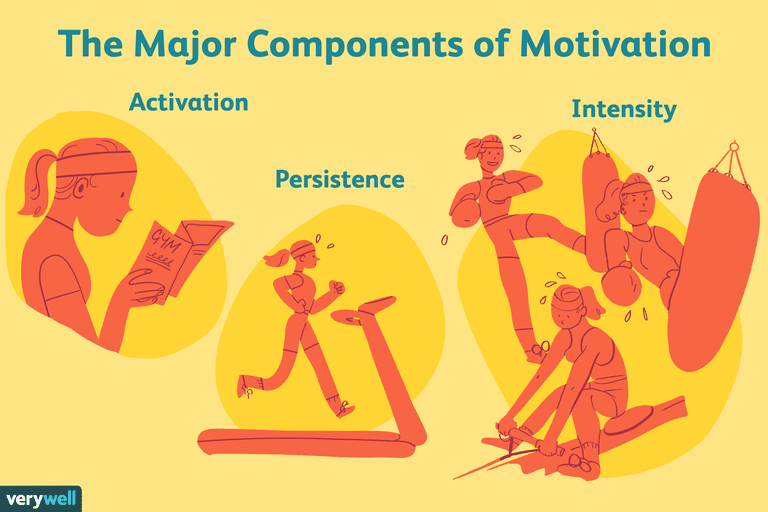 Potřeba
Aktivace potřeby (situace)
Směr
Úsilí
Výtrvalost
Motivační faktory
Vnitřní

Autonomie
Rozvíjení svých kompetencí
Radost
Zdokonalování se
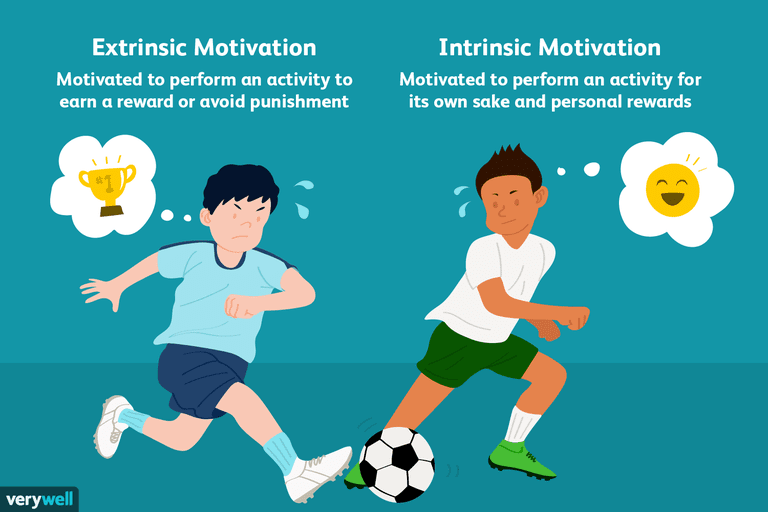 Vnější

Peníze
Pochvaly
Zaměstnanecké výhody
Flexibilní pracovní dobu
Sociální postavení
Sankce
Teorie potřeb
Maslowa hierarchie potřeb
Člověk motivuje nenaplněná potřeba
Dostatečné naplnění základních potřeb
	Metamotivace
Později doplňoval o transcendentální rozměr
M5 model potřeb
Pyramida (Money, Myself, Membership, Mastery, Mission)
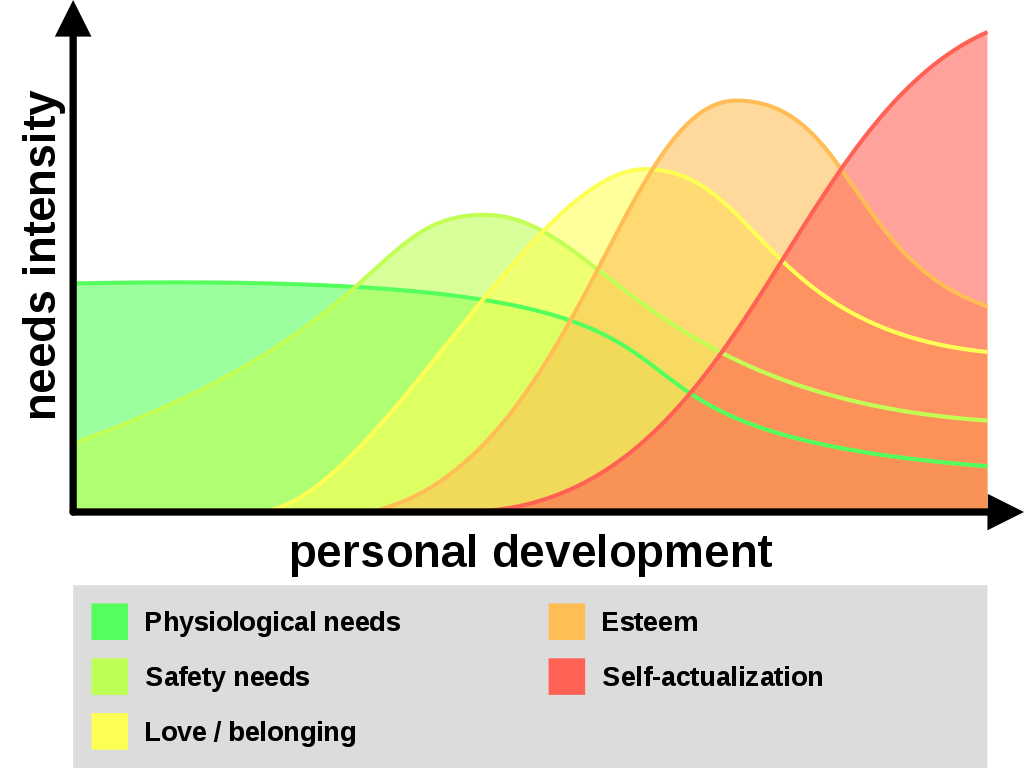 Teorie spravedlnosti
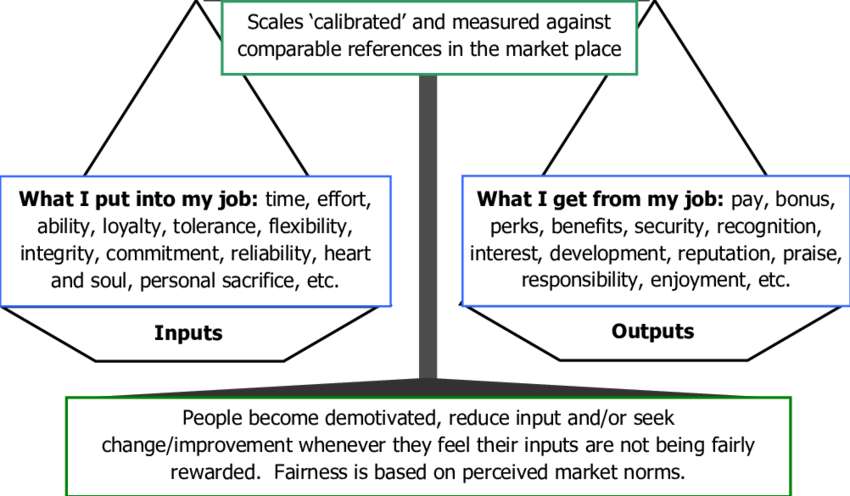 Expektační teorie
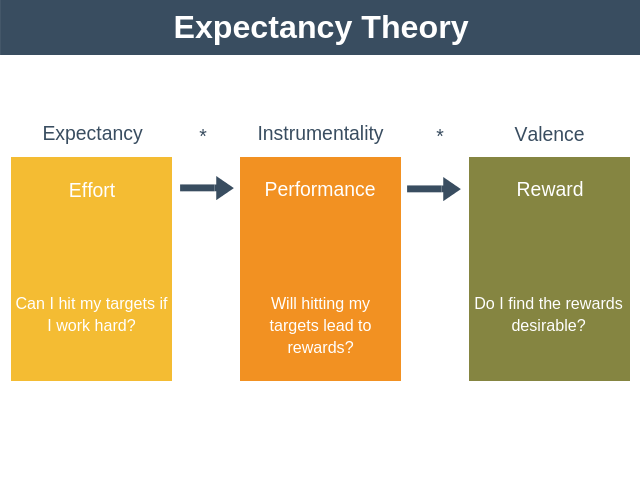 Teorie cíle
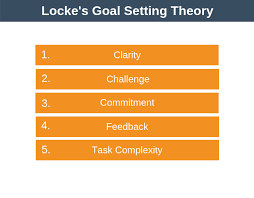 Pokus se svíčkou č.1
40. léta
Duncker
Zkoumal funkční fixace
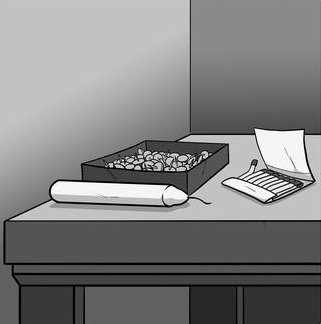 Pokus se svíčkou č.2
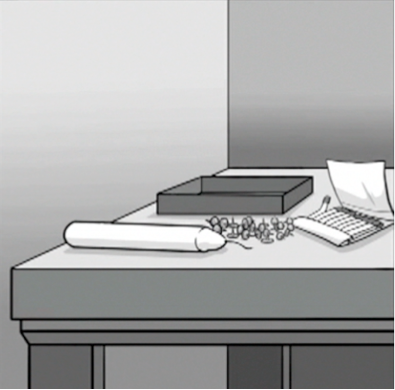 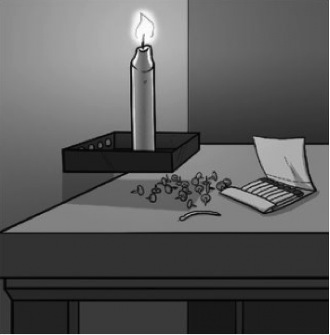 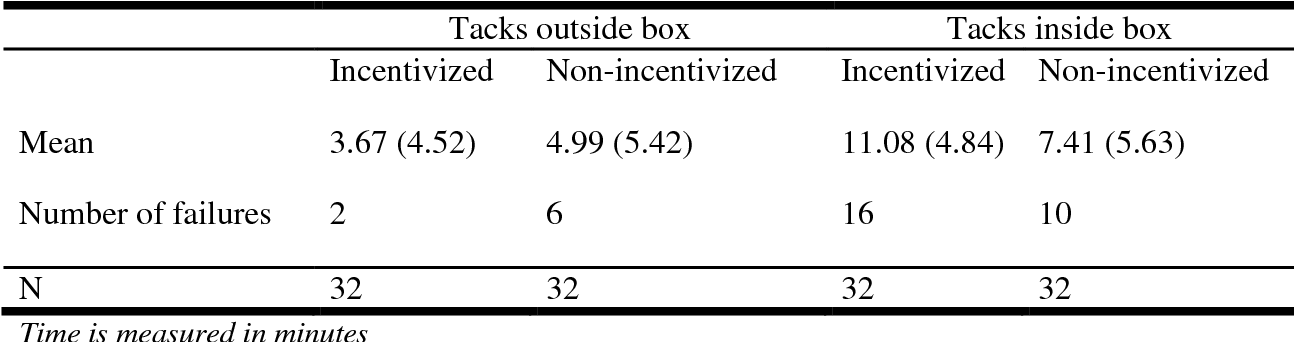 Výzkum MIT - Indie
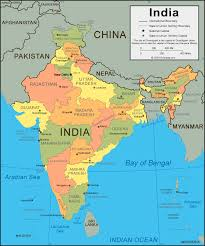 2002
Financováno federální bankou USA
86 residentů ruralního středního Indie
3 sazeb odměn (4,40,400 INR) za “velmi dobrý výkon”, poloviční za dobrý
400INR = Mistní měsiční plat
Úkoly
Kreativní - mince
Soustřeďování - Simon (blikající světla) a zapamatování poslední 3 čísla
Motorika - labyrinth, dart-ball, Roll-up
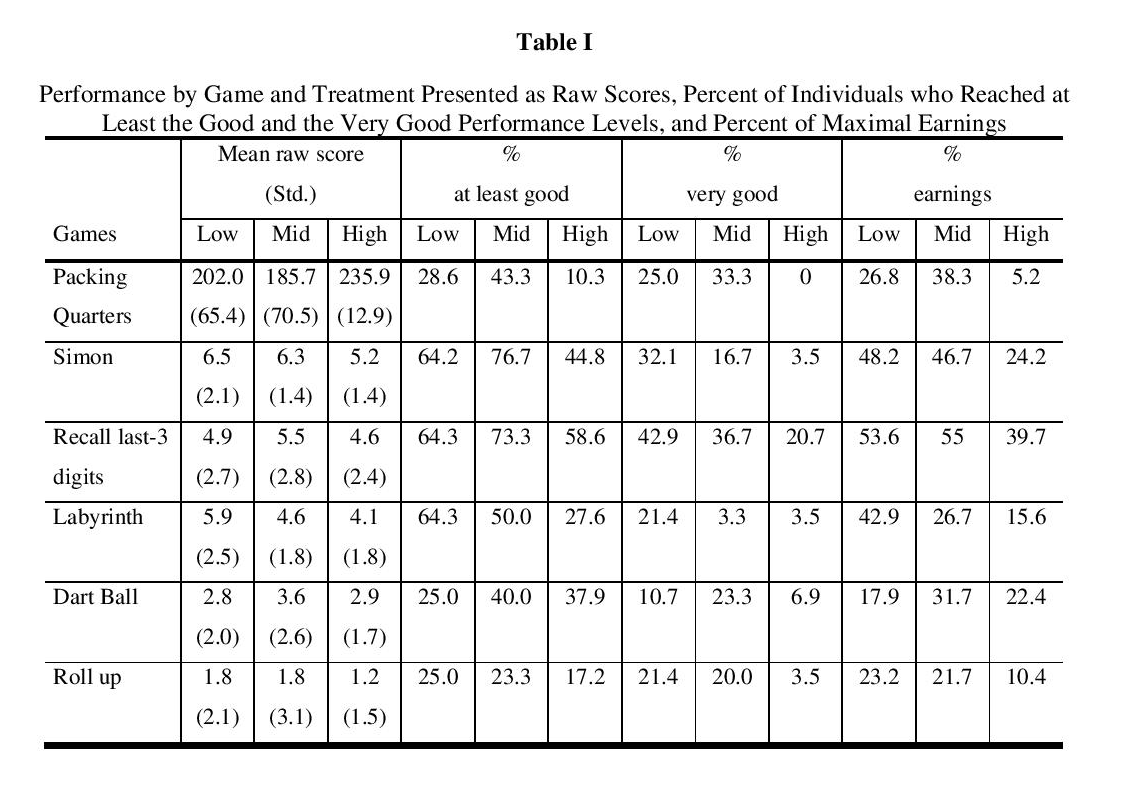 Výzkum MIT - Boston
2005
24 studentů z MIT
Mačkání na klavesnici “v” a”n”
Najdi 2 čísla se součtem “10”
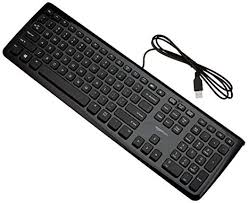 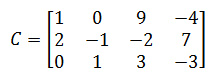 Motivation Overcrowding theory - Motivace
Odměňování práci člověka vnějšími motivačními prostředkami, když tu práci dělal na základě vnitřních motivů. Po odebrání často vede k deteriorizaci původních motivů
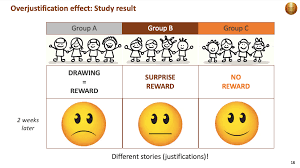 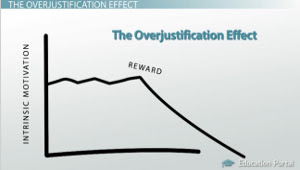 Motivation Overcrowding theory - Sanctions
Zavedení slabých sankcí na podněty dodržené spíše na základě vnitřních motivaci, může vést k nežádoucím efektům
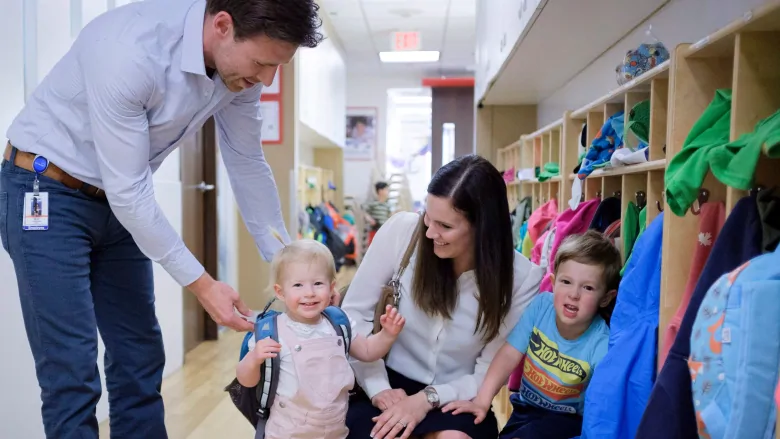 Job Characteristic Theory
5 jadrových charakteristik praci:


Přítomnost těchto charakteristik evokuje tzv. “Kritické psychologické stavy”


Produkují pro podnik větší: motivace, spokojenost, výkon a  kvalitu prace a kvantitu prace zaměstnanců
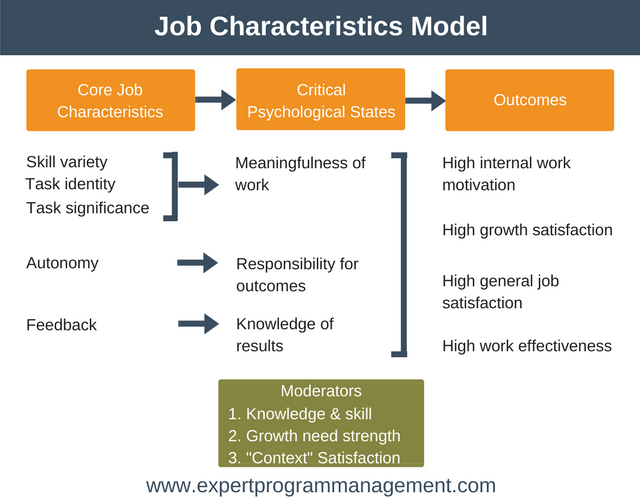 Závěr...
… děkují za pozornost.